姓名:張邦恩電話:0965079365
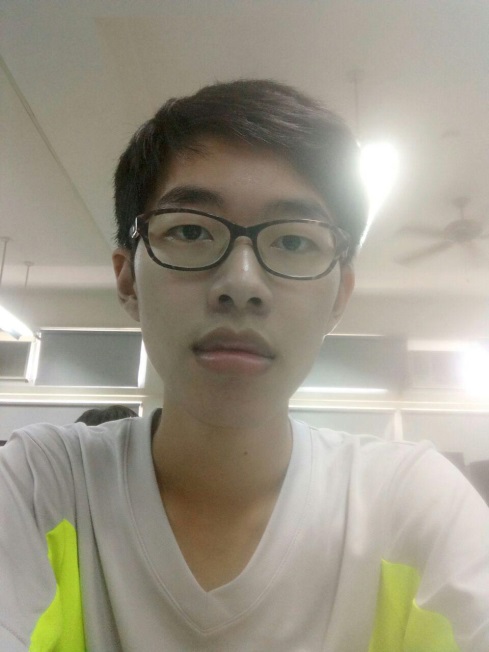 姓名:張邦恩
生日:89/05/06
星座:金牛座
興趣:聽音樂、唱歌、玩遊戲出生於:台中市
高中就讀光華高工資訊科
畢業後考取修平科技大學資訊管理系
今年18歲，平常喜歡聽音樂玩遊戲，
希望未來可以繼續朝著自己的興趣及目標發展。